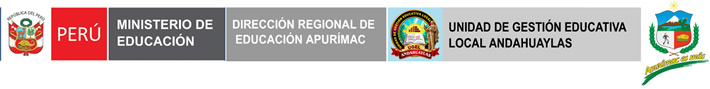 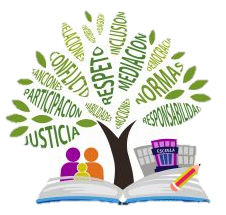 EL BIENESTAR ESCOLAR Y SOPORTE SOCIOEMOCIONAL PARA LA NUEVA CONVIVENCIA  ESCOLAR
Convivencia Escolar 2022
 AGP-UGEL Andahuaylas
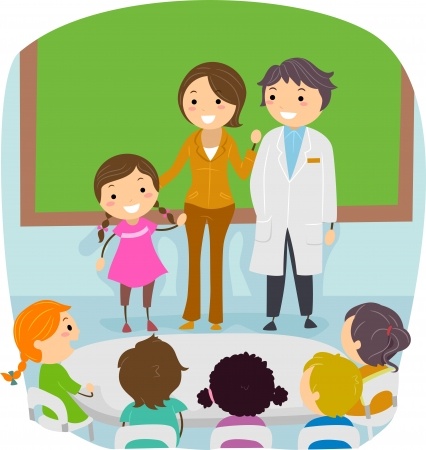 MAG. KAREN PAMELA CARDENAS RODAS
ESPECIALISTA DE CONVIVENCIA ESCOLAR UGEL-A

 OLGA REYNOSO CANICANI
DOCENTE DE EQUIPO ITINERANTE DE CONVIVENCIA ESCOLAR UGEL-A
ACUERDOS DE CONVIVENCIA
PROPOSITÓ DE LA ASISTENCIA TÉCNICA
Al culminar la asistencia técnica los docentes e integrantes del Comité  de Gestión  del Bienestar,   estarán en la capacidad de identificar el marco normativo y CGE 5 relacionado a la TOECE, lineamientos y estrategias para la buena acogida de los estudiantes  en el marco de un retorno gradual a la educación presencial.
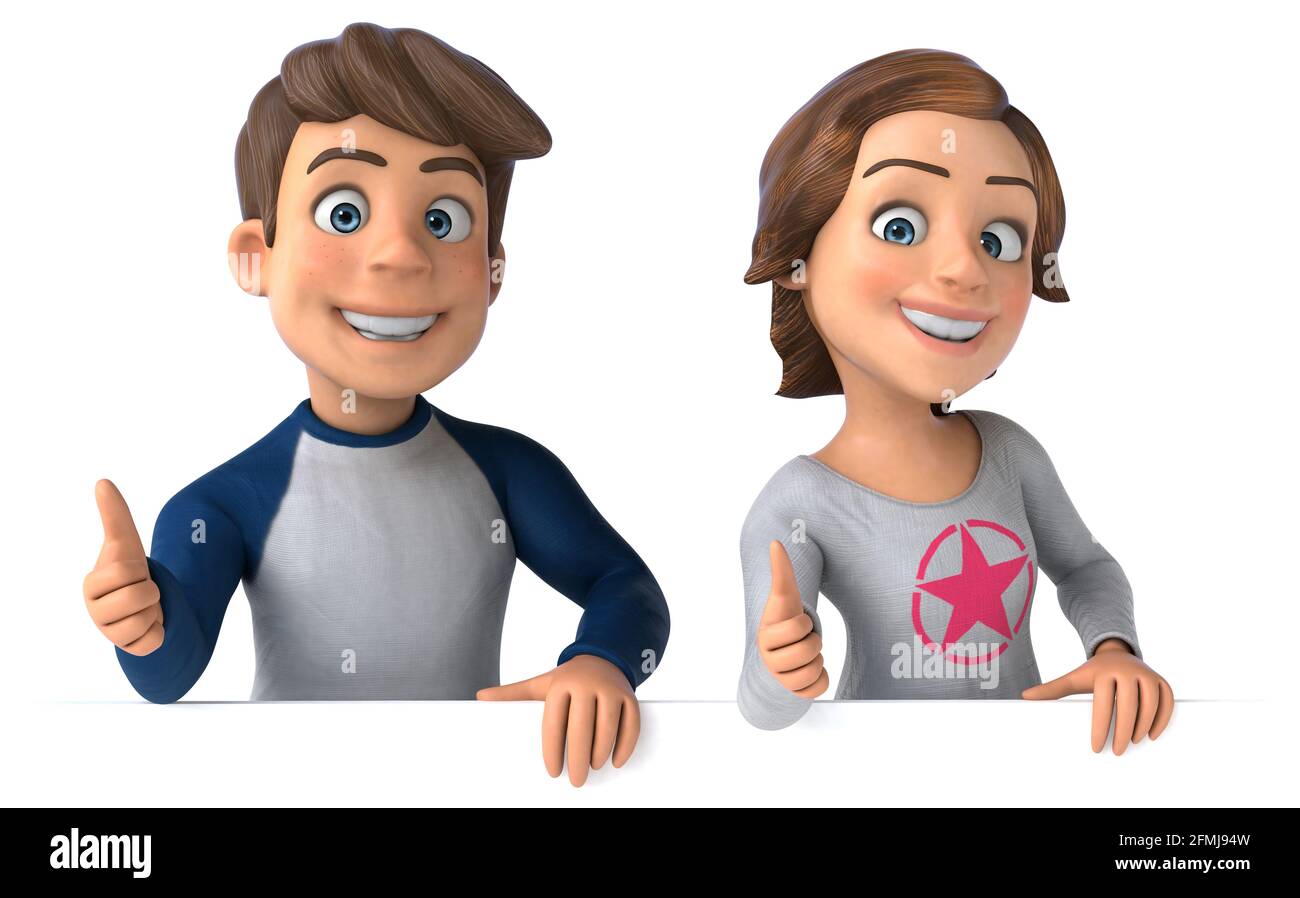 Dinámica de Presentación y bienvenida
LOTERÍA
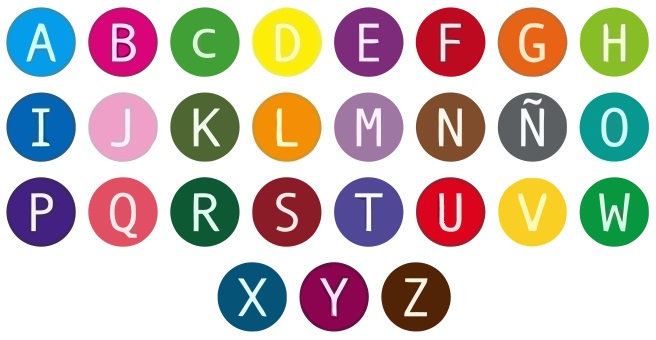 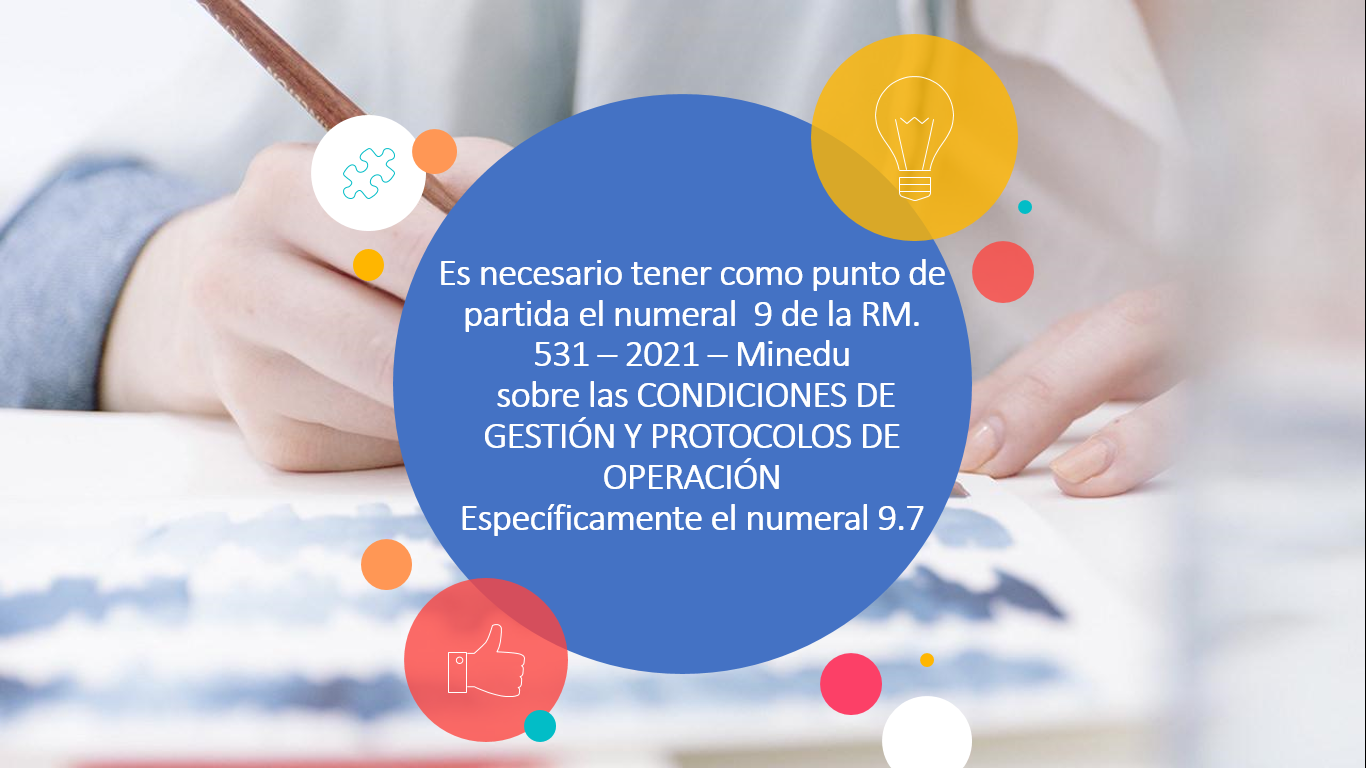 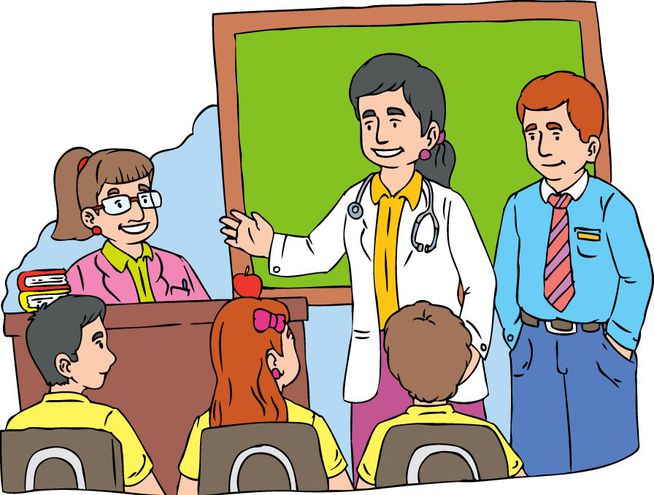 El Bienestar de la Comunidad educativa.
A) Soporte socioemocional para las familias.
B) Soporte socioemocional para docentes y promotoras.
C) Orientaciones para la gestión de la convivencia escolar.
D) Prevención y atención de la violencia contra niñas, niños y adolescentes
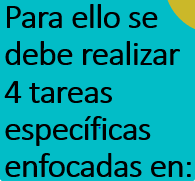 DEFINICIÓN DE TUTORÍA Y ORIENTACIÓN EDUCATIVA
De acuerdo al artículo 39 del Reglamento de la Ley N° 28044, Ley General de Educación, 
aprobado por Decreto Supremo N° 011-2012-ED)
La tutoría y orientación educativa es el 
acompañamiento socioafectivo y cognitivo de los estudiantes..
Es un servicio inherente al 
currículo y tiene carácter formativo, promocional y preventivo.
Son agentes de la 
tutoría y orientación educativa los acotes de la  comunidad educativa
RVM N° 212-2020 – MINEDU  (Pág. 9)
OBJETIVOS DE LA TUTORÍA Y ORIENTACIÓN EDUCATIVA
OBJETIVO GENERAL
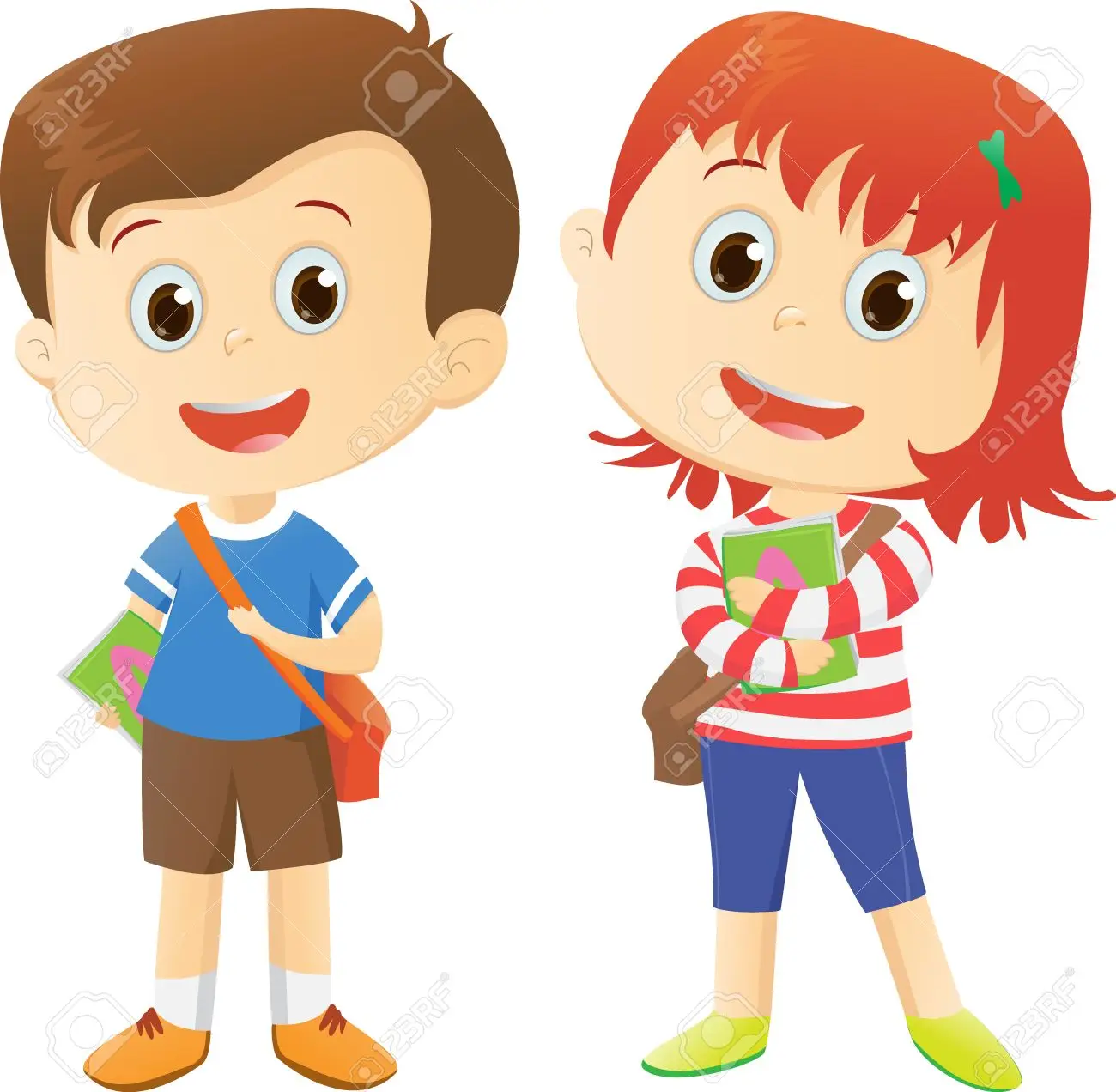 Garantizar la implementación de la tutoría y orientación educativa en las instituciones educativas y programas educativos de Educación Básica, tanto públicas como privadas, en sus diversas modalidades, niveles, ciclos y modelos de servicio.
OBJETIVOS ESPECÍFICOS
Promover y fortalecer la formación integral y el desarrollo del bienestar de los estudiantes por medio del acompañamiento socioafectivo y cognitivo.
Contribuir al desarrollo de una convivencia escolar que brinde condiciones de seguridad y protección a los estudiantes
Promover la participación y la articulación de acciones de tutoría y orientación educativa con todos los actores de la comunidad educativa, como la familia y otros aliados.
RVM N° 212-2020 – MINEDU  (Pág. 3)
LÍNEAS DE ACCIÓN DE LA TUTORÍA Y ORIENTACIÓN EDUCATIVA
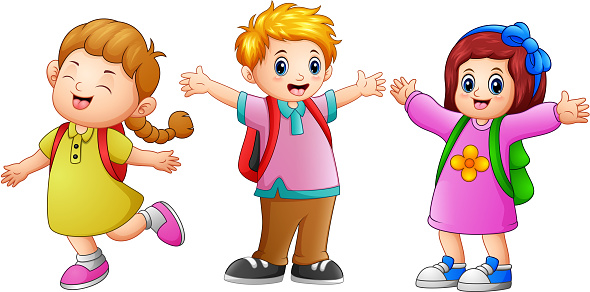 PROMOCIONAL
Promueve comportamientos y actitudes en la comunidad educativa que favorecen el desarrollo socioafectivo y cognitivo de los estudiantes, mediante la sensibilización y el fortalecimiento de factores protectores.
FORMATIVA
PREVENTIVA
Desarrolla la dimensión personal, social y de aprendizajes.
Anticipa y/o reduce la aparición de situaciones y/o conductas de riesgo que pongan en peligro 
el desarrollo integral y el bienestar de los estudiantes.
RVM N° 212-2020 – MINEDU  (Pág. 11)
DIMENSIONES DE LA TUTORÍA Y ORIENTACIÓN EDUCATIVA
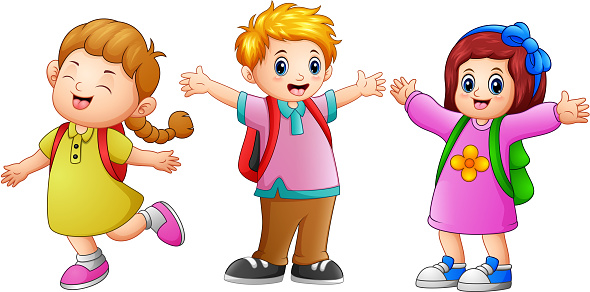 SOCIAL
Considera las relaciones de los niños y las niñas con las personas de su entorno, para establecer una convivencia armoniosa que fortalezca el sentido de pertenencia y la búsqueda del bien común. En forma específica, contempla el desarrollo de habilidades interpersonales, habilidades sociales y habilidades para prevenir situaciones de riesgo.
DE LOS APRENDIZAJES
PERSONAL
Relacionada con el conocimiento y valoración de sí mismos, y el fortalecimiento de capacidades para expresar sentimientos, deseos y emociones, lo que contribuirá al logro de estilos de vida saludables. En forma específica, esta dimensión considera el desarrollo socioafectivo.
Vinculada con el desarrollo de los aprendizajes como un proceso activo. En este sentido, el docente debe conocer las características de los procesos de maduración y desarrollo de sus niños, sus fortalezas y necesidades y estar atento a sus ritmos y estilos de aprendizaje, para acompañarlos de manera pertinente.
RVM N° 212-2020 – MINEDU  (Pág. 11)
ESTRATEGIAS DE LA TUTORÍA Y ORIENTACIÓN EDUCATIVA
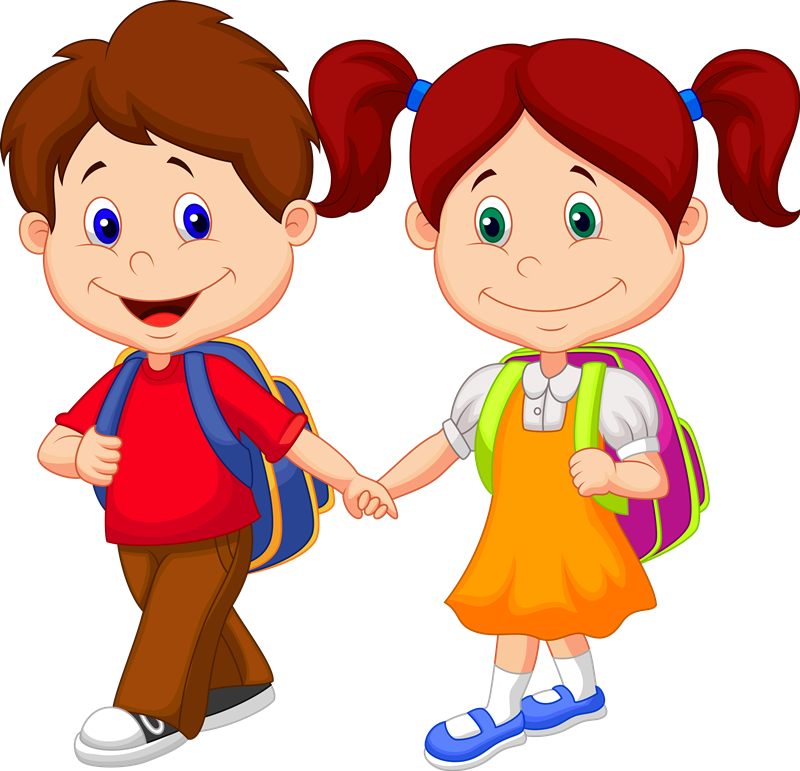 RVM N° 212-2020 – MINEDU  (Pág. 12-16)
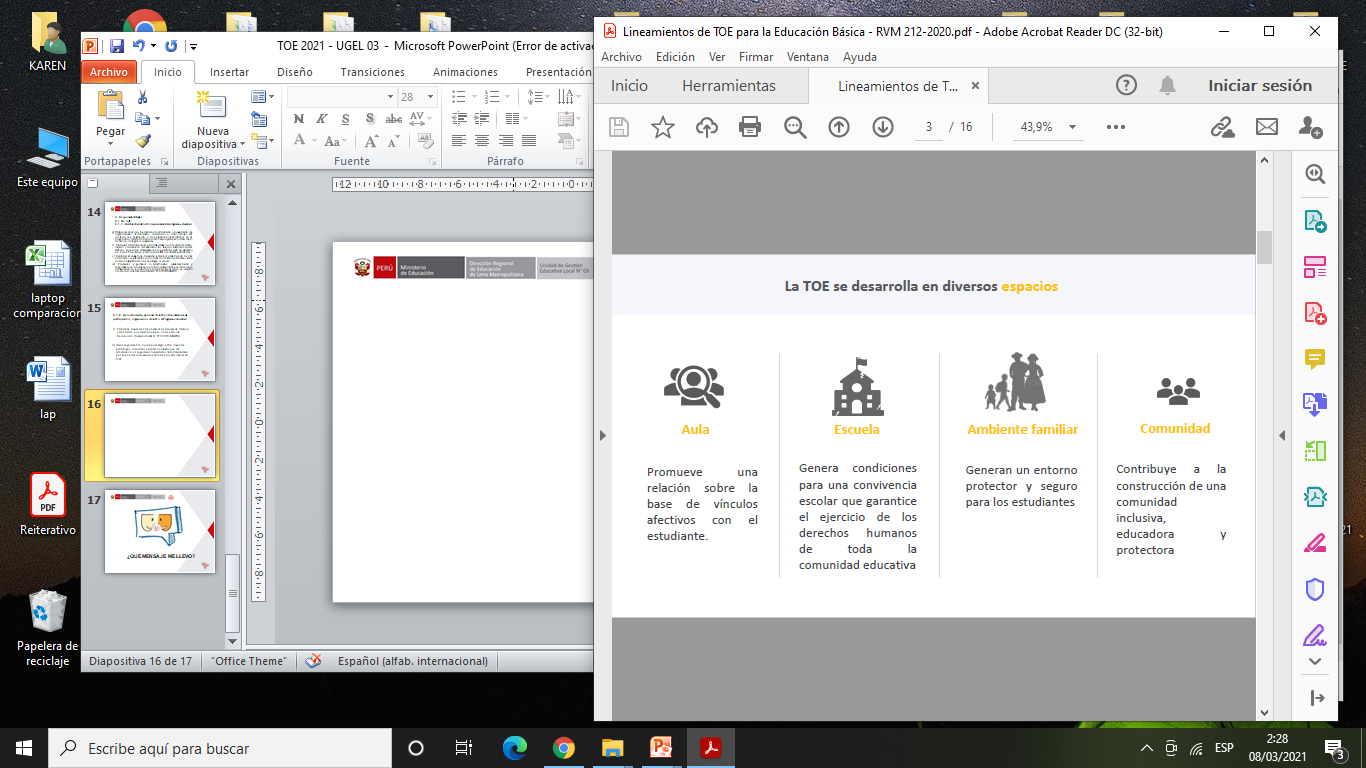 La TOE se busca que los padres de familia principales educadores y cuidadores de los niños y las niñas, fortalecer el rol protagónico y la capacidad educativa de la familia y la comunidad, movilizando y comprometiendo su participación en las acciones que favorecen el desarrollo y la educación de los niños, así como la protección de sus derechos y mejoramiento de su calidad de vida.
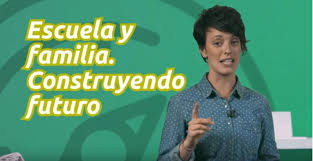 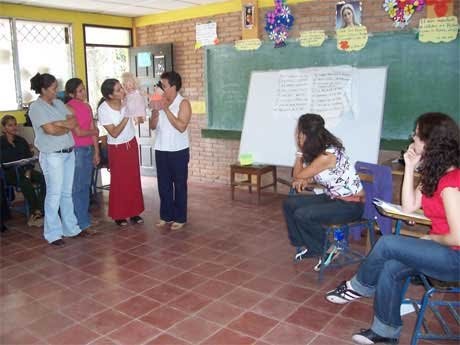 Tomar contacto con las familias con la finalidad de conocer más sobre la historia de cada niño, sus costumbres y formas de vivir y  establecer acuerdos comunes para el bienestar de los niños y las niñas.
Los padres y madres del grupo se conozcan, se relacionen y compartan sus experiencias en la crianza a sus hijos e hijas, y puedan darse cuenta de que no están solos, que sus experiencias sean intercabiadas.
La tutoría y el acompañamiento a las familias
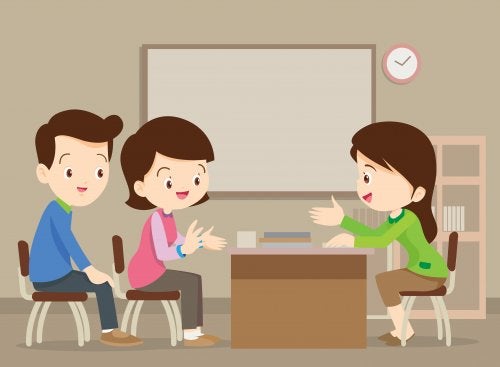 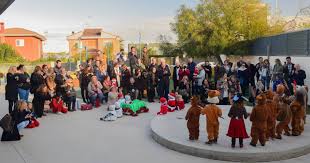 Las familias conozcan cuál es el trabajo que se realizará durante el año, qué se ha planificado y cómo ellos podrán colaborar y acompañar ese año a sus hijos e hijas en la IE.
La tutoría y el acompañamiento a las familias
Las orientaciones que se dan a las familias se establecen
De manera grupal, con todas las familias del aula, para que puedan comprometerse en acciones que favorezcan al desarrollo y la educación de sus hijos e hijas, así como a proteger sus derechos para su bienestar
De manera individual, con el objetivo de acompañarla y tratar temas relacionados con el proceso de desarrollo y aprendizaje de su hijo o hija.
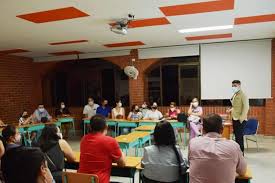 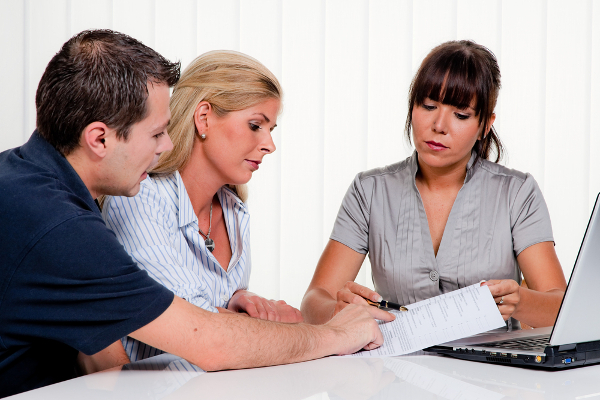 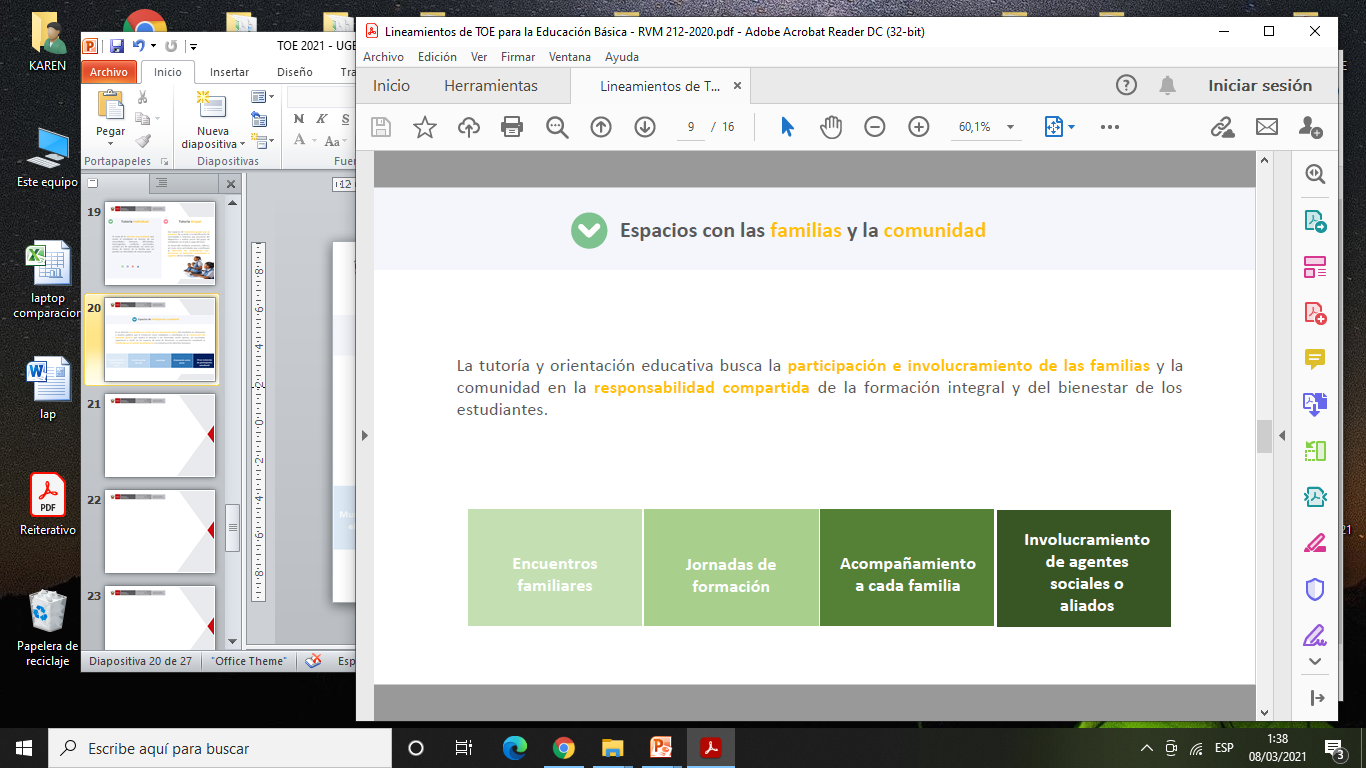 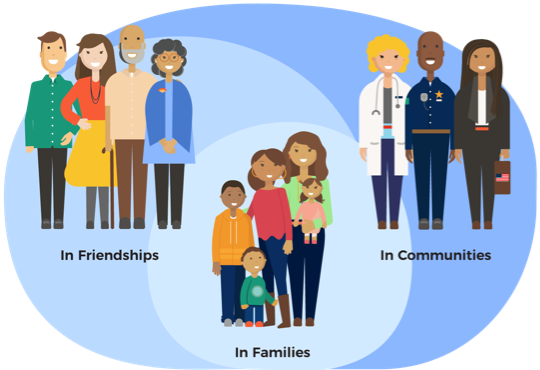 PLANIFICACIÓN DE LA TUTORÍA Y ORIENTACIÓN EDUCATIVA
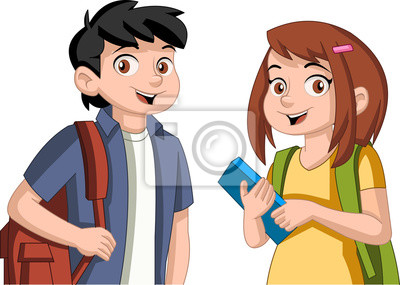 TUTORÍA Y ORIENTACIÓN EDUCATIVA 
EN LOS INSTRUMENTOS DE GESTIÓN
RVM N° 212-2020 – MINEDU  (Pág. 16-18)
Compromisos de Gestión Escolar
Son estándares que permiten convertir y operacionalizar, de manera sostenible, la definición, dimensiones y propósito de la gestión escolar en indicadores y prácticas concretas. De esta forma, los CGE promueven y reflejan una gestión adecuada de las II.EE., pues señalan resultados priorizados que se buscan alcanzar, así como las condiciones básicas para lograrlos.
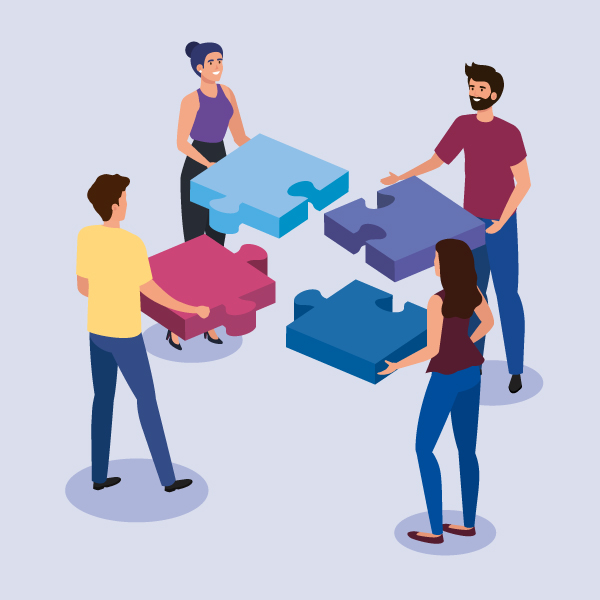 Desarrollo Integral de las y los Estudiantes
Acceso de las y los Estudiantes al SEP hasta la culminación de su trayectoria educativa
Gestión de las condiciones operativas orientada al sostenimiento del servicio educativo ofrecido por la IE
Gestión de la práctica pedagógica orientada al logro de aprendizajes previstos en el perfil de egreso del CNEB
Gestión del bienestar escolar que promueve el desarrollo integral de las y los estudiantes
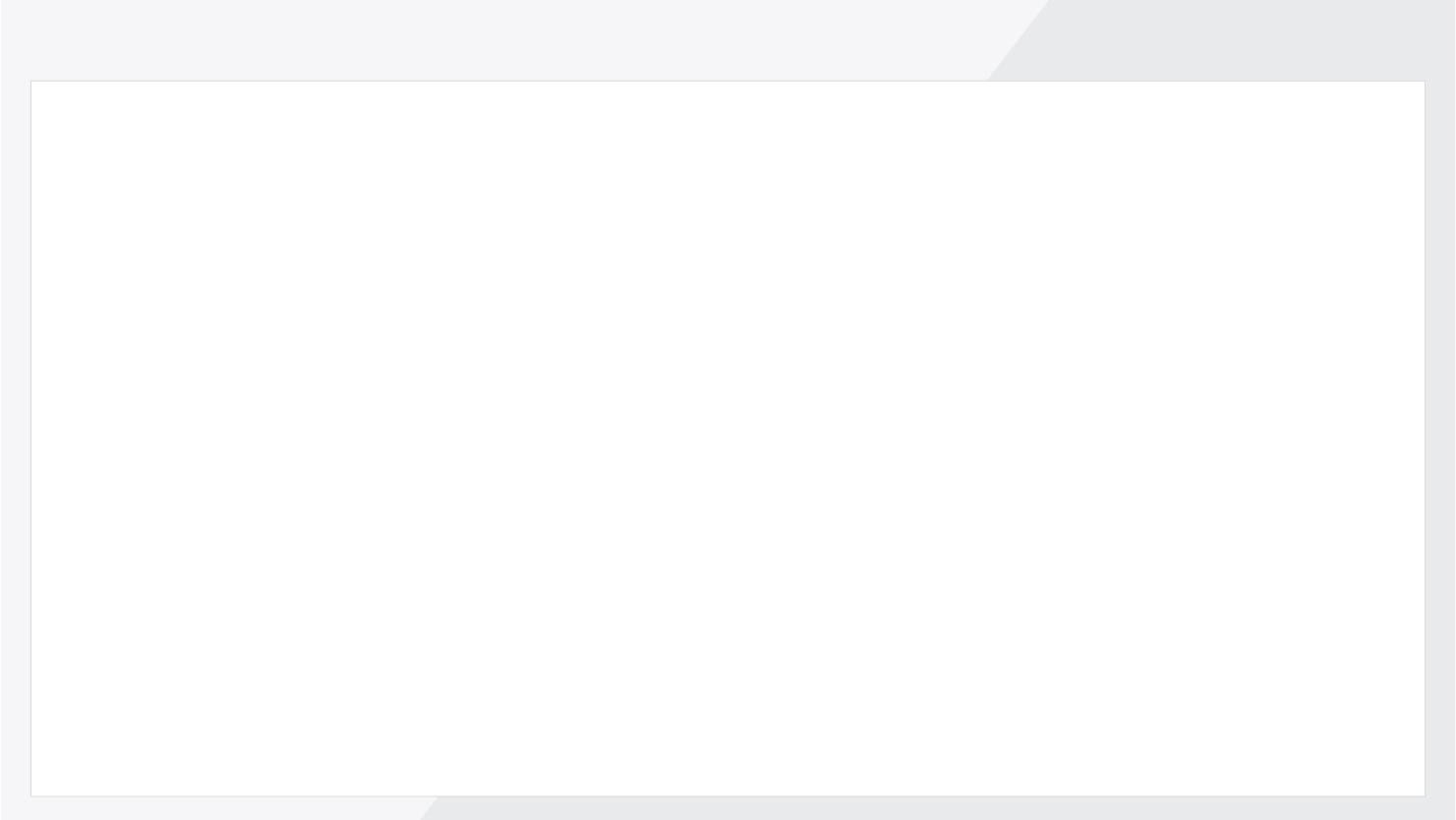 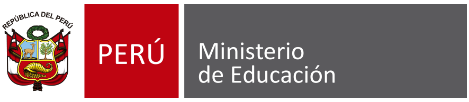 Organización de la institución educativa
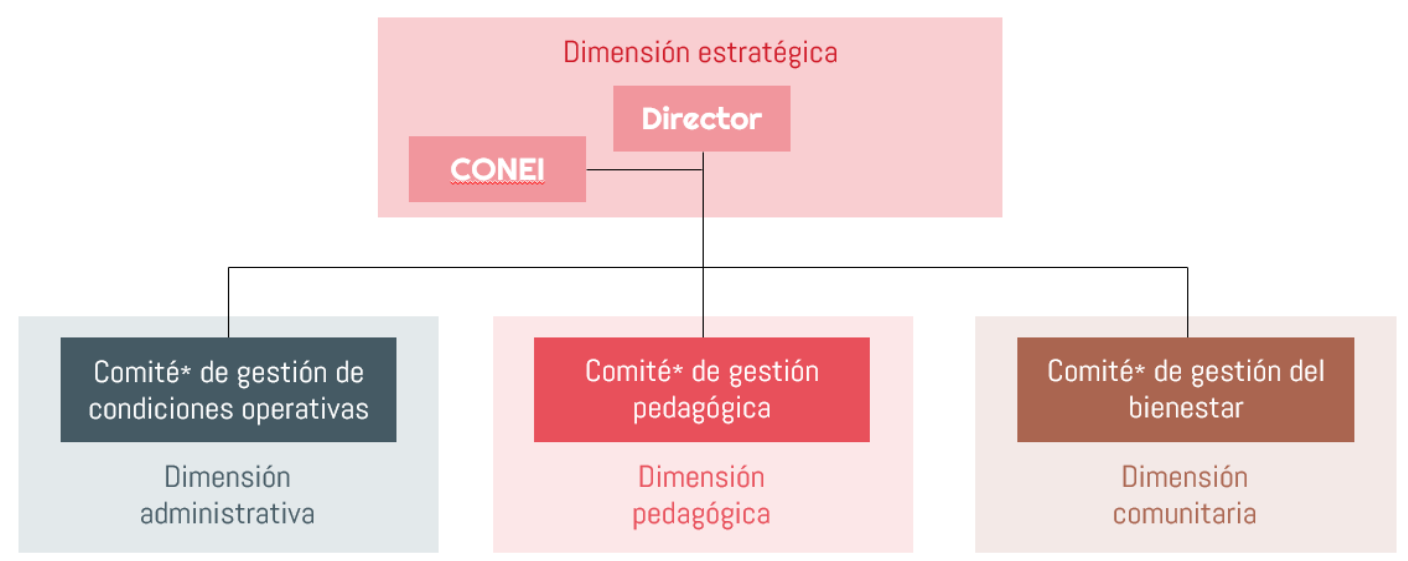 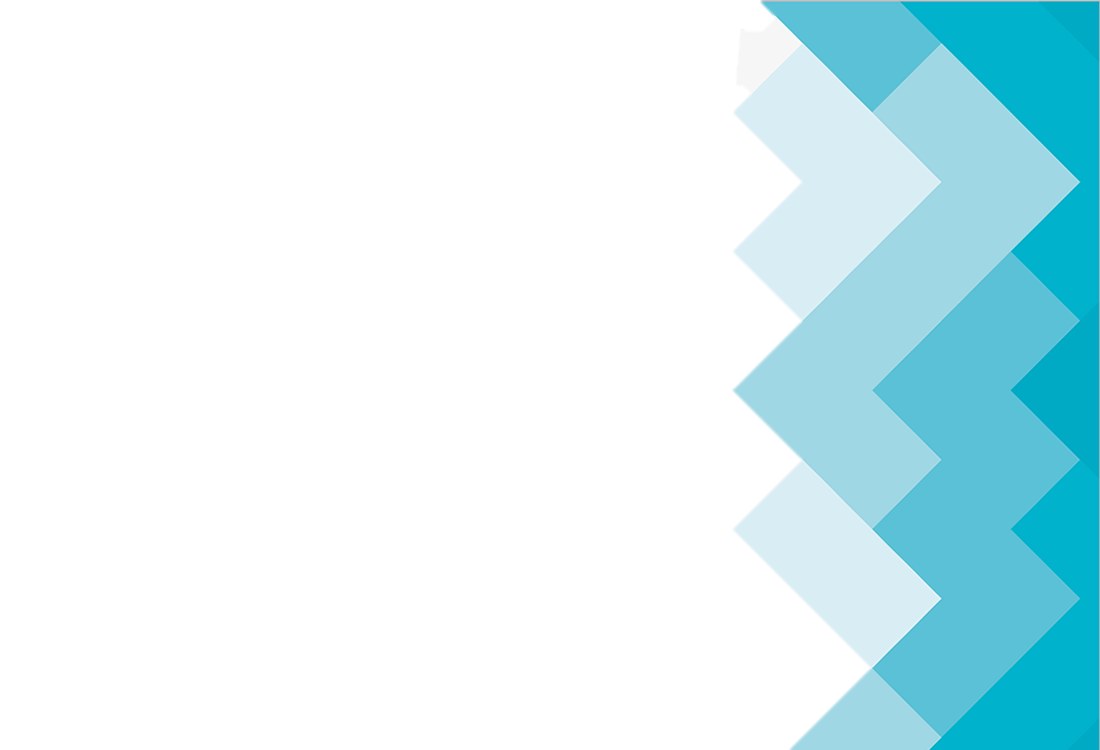 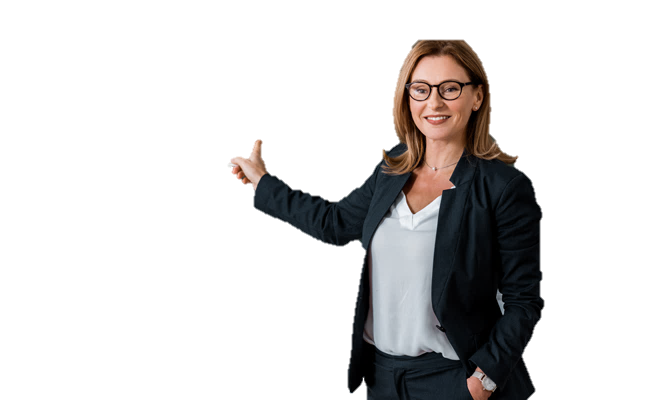 COMITÉ DE GESTIÓN DEL BIENESTAR
GESTIÓN ESCOLAR COMPROMISO 5
Funciones del Comité de Gestión del Bienestar (CGB)
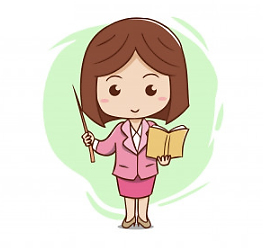 1
Participar en la elaboración, actualización, implementación y evaluación de los instrumentos de gestión de la institución educativa, contribuyendo a una gestión del bienestar escolar que promueva el desarrollo integral de las y los estudiantes.
Elaborar, ejecutar y evaluar las acciones de Tutoría, Orientación Educativa y Convivencia Escolar, las cuales se integran a los Instrumentos de Gestión.
2
Desarrollar actividades y promover el uso de materiales educativos de orientación a la comunidad educativa relacionados a la promoción del bienestar escolar, de la Tutoría, Orientación Educativa y Convivencia Escolar democrática e intercultural y de un clima escolar positivo e inclusivo, con enfoque de atención a la diversidad.
3
4
Contribuir en el desarrollo de acciones de prevención y atención oportuna de casos de violencia escolar y otras situaciones de vulneración de derechos considerando las orientaciones y protocolos de atención y seguimiento propuesto por el Sector, en coordinación con los actores de la comunidad educativa correspondientes.
Funciones del Comité de Gestión del Bienestar (CGB)
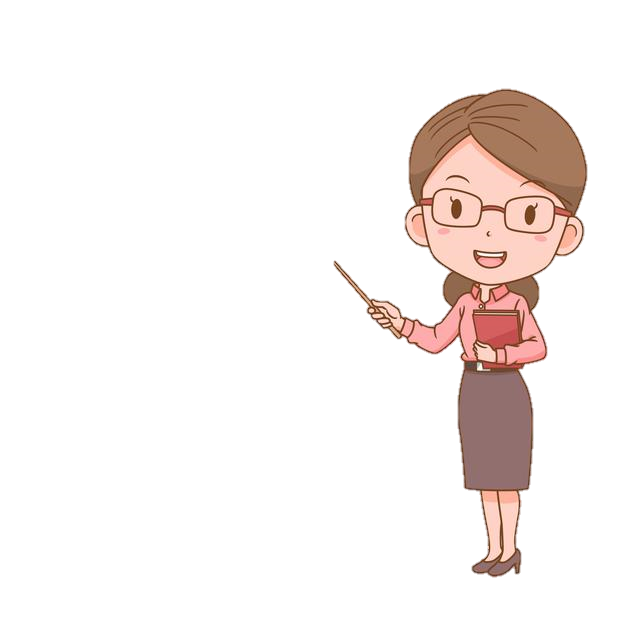 5
Promover reuniones de trabajo colegiado y grupos de interaprendizaje para planificar, implementar y evaluar las acciones de Tutoría, Orientación Educativa y Convivencia Escolar con las y los tutores, docentes, auxiliares de educación y actores socioeducativos de la IE.
6
Articular acciones con instituciones públicas y privadas, autoridades comunales y locales, con el fin de consolidar una red de apoyo a la TOE y a la promoción de la convivencia escolar, así como a las acciones de prevención y atención de la violencia, y casos críticos que afecten el bienestar de las y los estudiantes.
7
Promover el ejercicio de la disciplina, ciudadanía y la sana convivencia, basado en un enfoque de derechos y de interculturalidad, garantizando que no se apliquen castigos físicos o humillantes, ni actos discriminatorios.
8
Conformar brigadas para las atenciones oportunas ante situaciones que afecten su bienestar.
9
Promover el desarrollo de la gestión asociada al CGE 5.
PRÁCTICAS ASOCIADAS DEL COMITÉ DE GESTIÓN DEL BIENESTAR A PARTIR DEL CG5
Compromiso
Prácticas
Dimensión
Fortalecimiento de los espacios de participación democrática y organización de la IE o programa educativo, promoviendo relaciones interpersonales positivas entre los miembros de la comunidad educativa.
Comunitaria
Elaboración articulada, concertada y difusión de las normas de convivencia de la IE.
CGE 5

Gestión del bienestar escolar que promueva el desarrollo integral de las y los estudiantes.
Implementación de acciones de prevención de la violencia con estudiantes, familias y personal de la IE o programa educativo
Atención oportuna de situaciones de violencia contra estudiantes de acuerdo con los protocolos vigentes
Establecimiento de una red de protección para la prevención y atención de la violencia escolar.
Fortalecimiento del acompañamiento de las y los estudiantes y de las familias, en el marco de la Tutoría y Orientación Educativa y la Educación Sexual Integral
INTEGRANTES DE GESTIÓN DEL COMITÉ DEL BIENESTAR
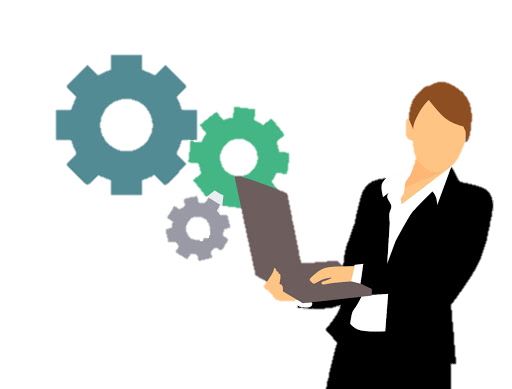 El/la Director/a de la IE.
El/la coordinador/a de tutoría.
El/la responsable de convivencia.
El CGB integran los siguientes :
El/la responsable de inclusión
Un/a (1) representante de los padres y madres de familia, tutores legales o apoderados/as.
Un/a (1) representante de las y los estudiantes
RESOLUCIÓN DIRECTORAL DE CONFORMACIÓN DEL COMITÉ DE GESTIÓN DEL BIENESTAR PARA EL AÑO 202___
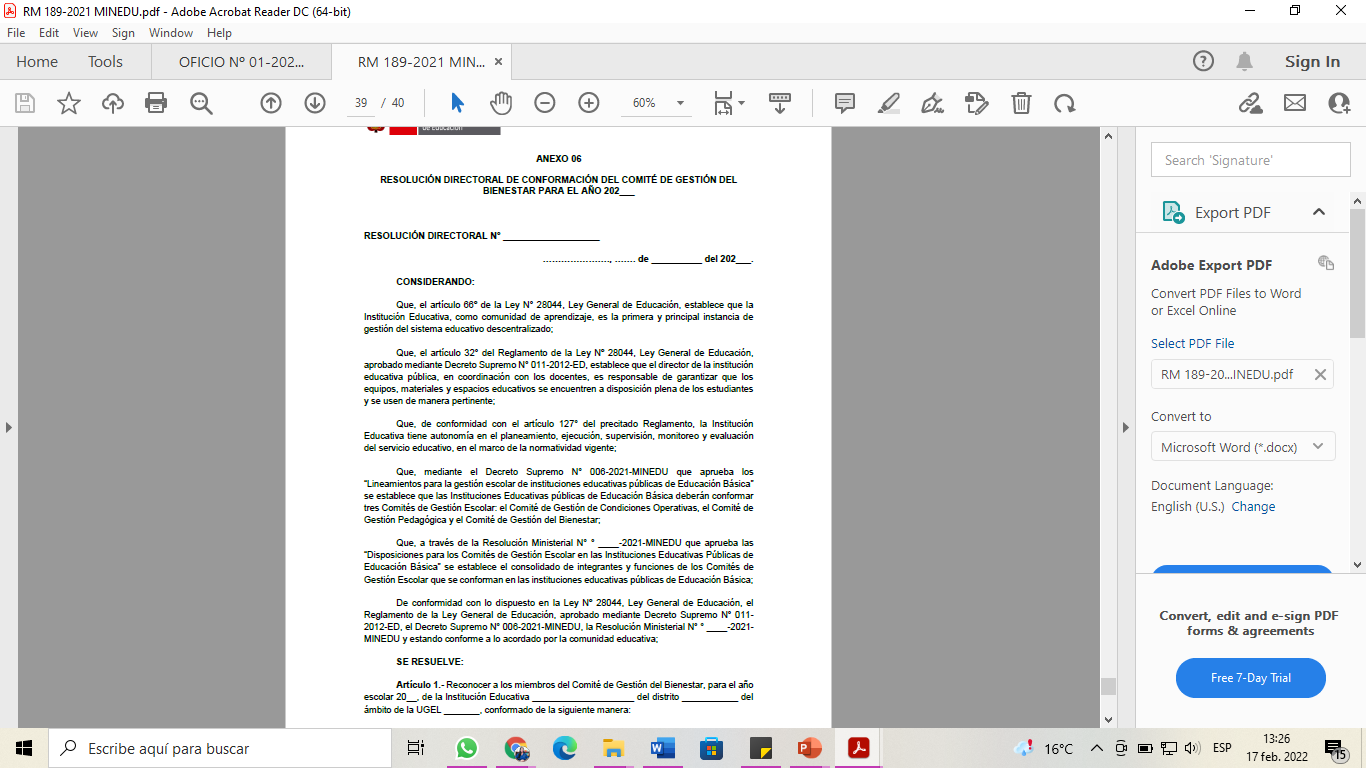 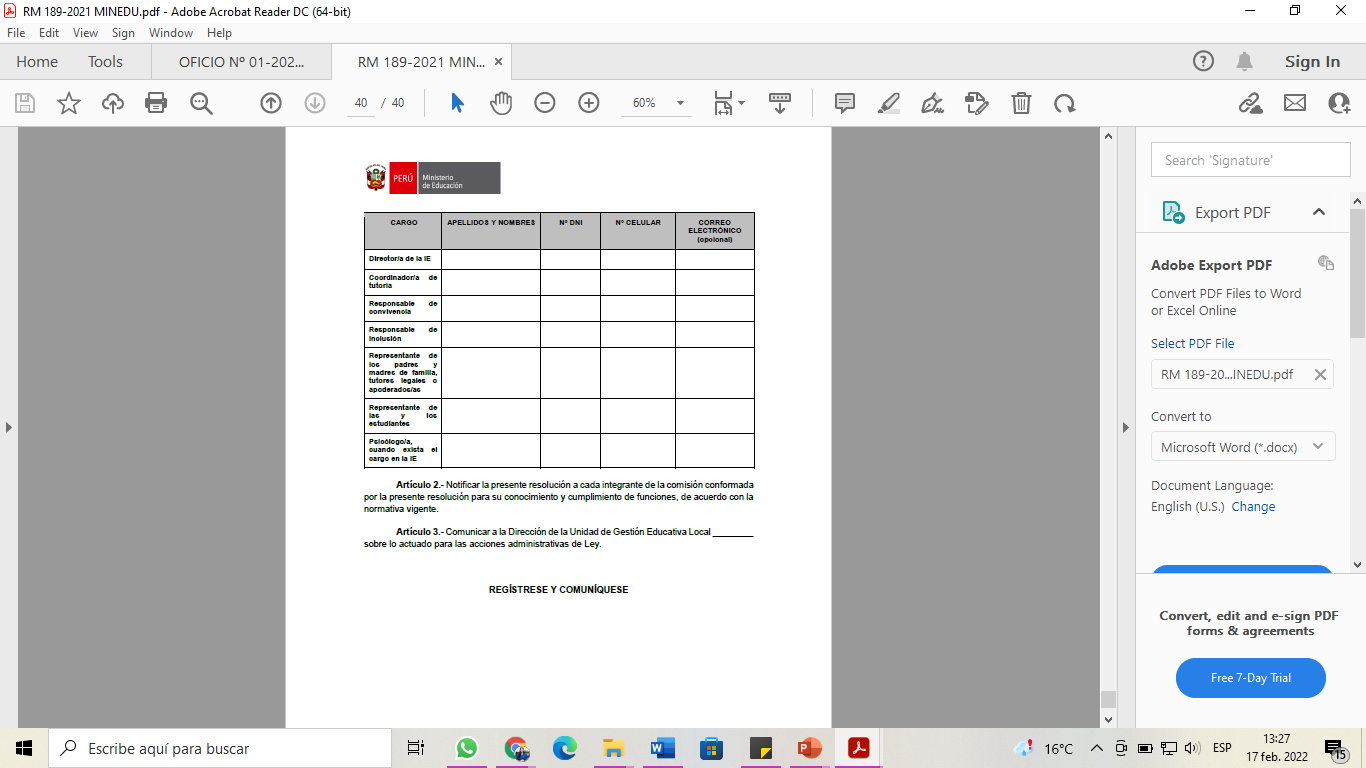 PREVENCIÓN : LÍNEAS DE AYUDA Y SOPORTE
ATENCIÓN DE LA VIOLENCIA ESCOLAR
ATENCIÓN DE LA VIOLENCIA ESCOLAR PROTOCOLOS PARA LA ATENCIÓN DE LA VIOLENCIA CONTRA NNA
RM N° 274-2020-MINEDU
Aprueba la actualización del "Anexo 03: Protocolos para la atención de la violencia contra niñas, niños y adolescentes", del Decreto Supremo 004-2018-MINEDU.
Ofrecen los procedimientos para una atención oportuna.
Son orientados y se basan en las normativas vigentes.
Todos los procedimientos son liderados por el director con el apoyo del responsable de convivencia.(C G B).
NUESTRA FRASE
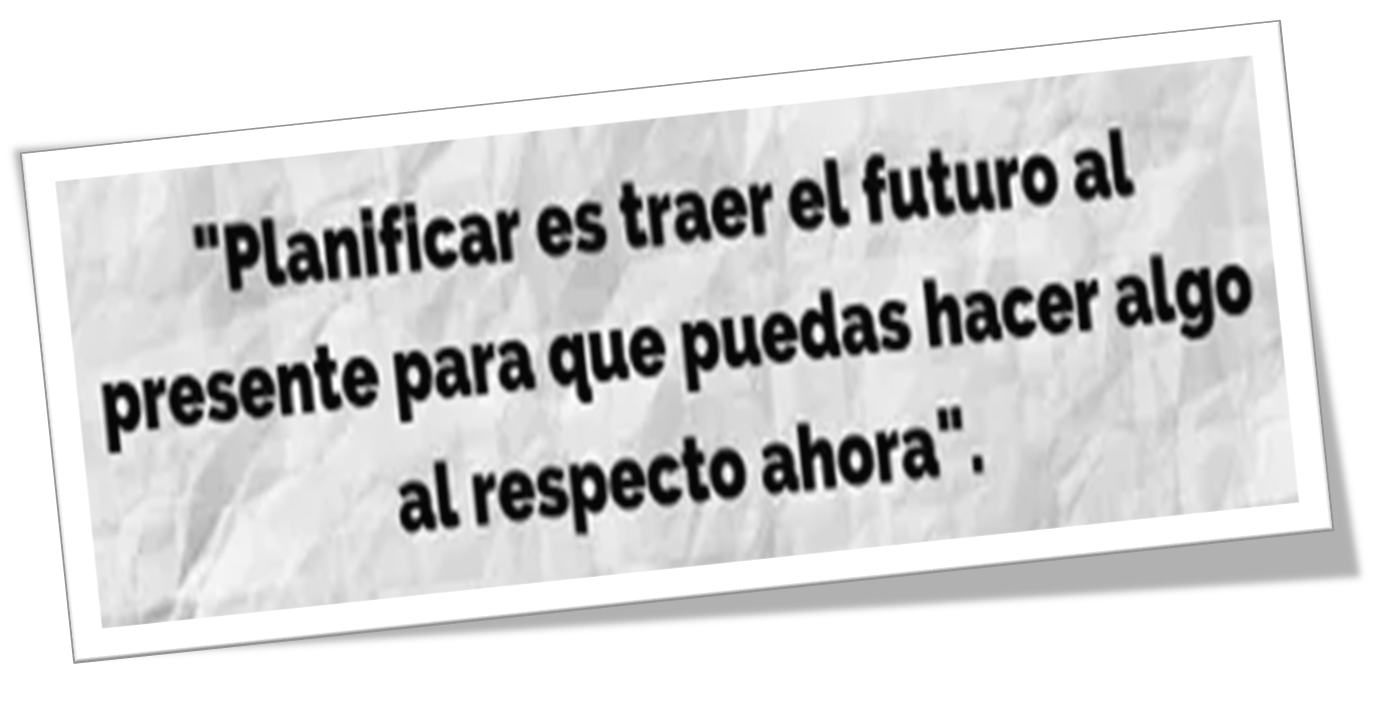 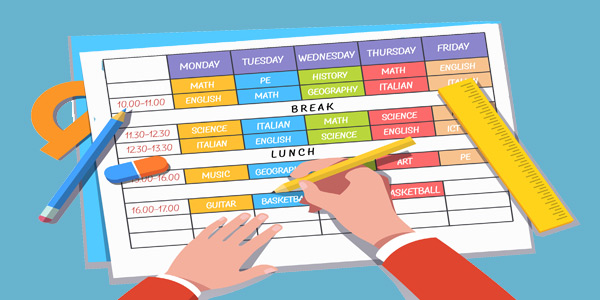 Alan Lakein
PLATAFORMA SISEVE
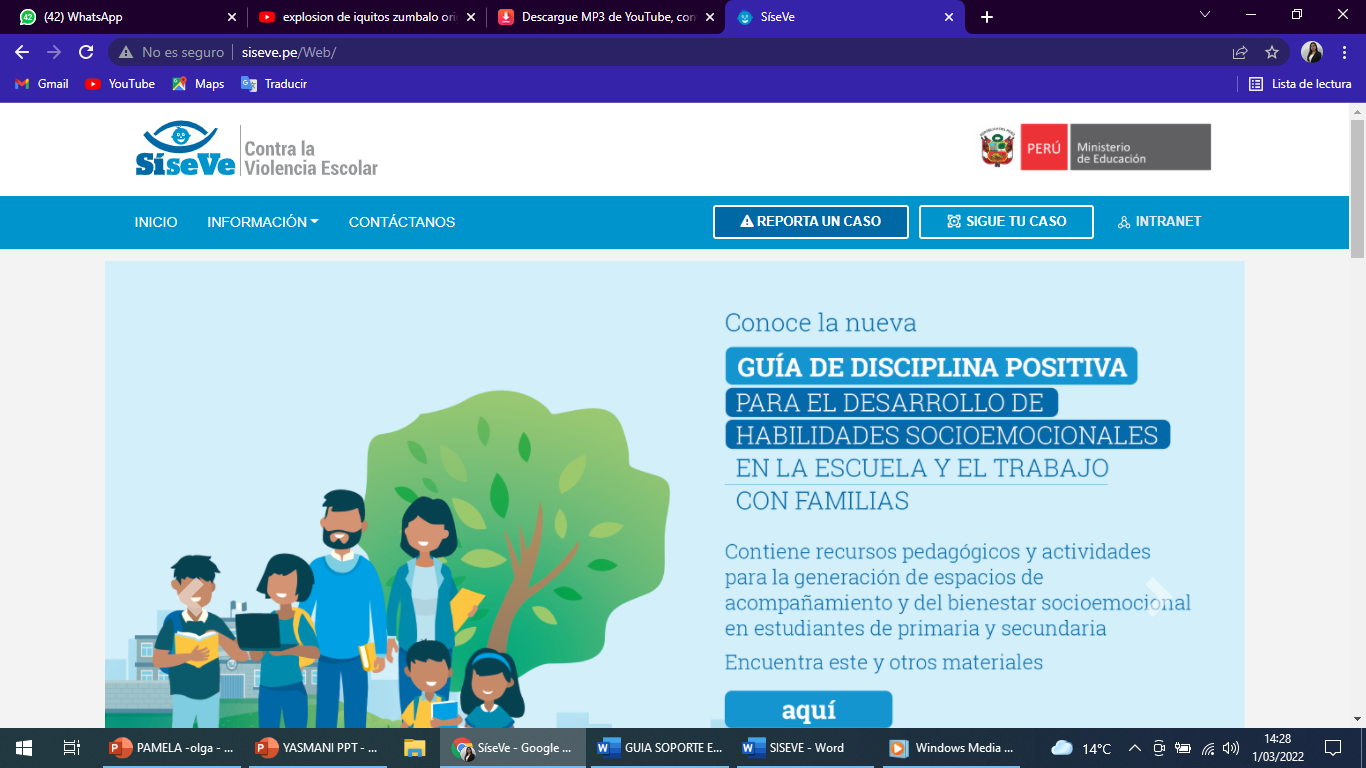 PAUSA ACTIVA
Mira a tu alrededor y dime
¿Por qué?
3 Cosas que quisieras hacer
¿Cuándo?
3 Cosas que quisieras ver
3 Cosas que quisieras escuchar
¿De quién?
SOPORTE SOCIOEMOCIONAL
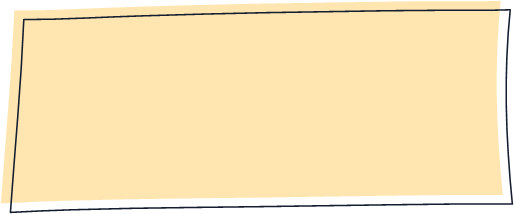 ¿Qué es soporte            socioemocional?
Es importante preguntarnos: ¿Cómo estoy?, ¿cómo estás?, ¿Cómo están? ¿Cómo nos sentimos?
Es la capacidad de reconocer los sentimientos propios y los de los demás.
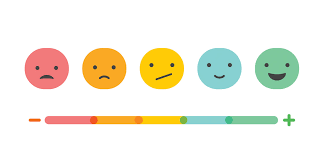 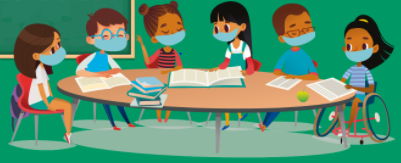 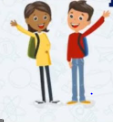 A través de los primeros auxilios psicológico, de los juegos, eventos y talleres que fortalezcan; la autoestima, habilidades socioemocionales, construir vínculos de confianza, la empatía, elaboración de normas de convivencia y la disciplina positiva, el manejo de estrés, la resiliencia, la expresión emocional y la autorregulación.
¿Cómo se hace?
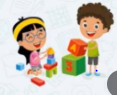 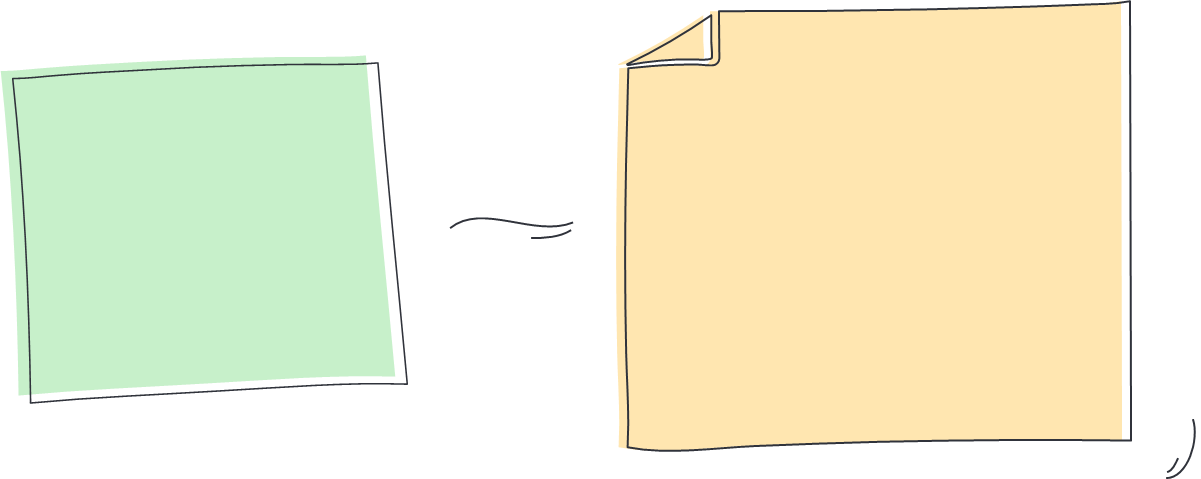 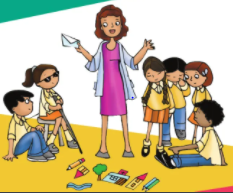 La comunidad Educativa tiene el rol de promover el bienestar socioemocional de nuestros estudiantes a través del acompañamiento cognitivo y socioafectivo.
Profesional de la salud.
El director de la IE.
El docente tutor.
Docentes de aula.
Instituciones aliadas.
Padres de familia
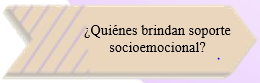 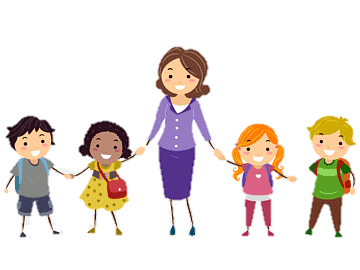 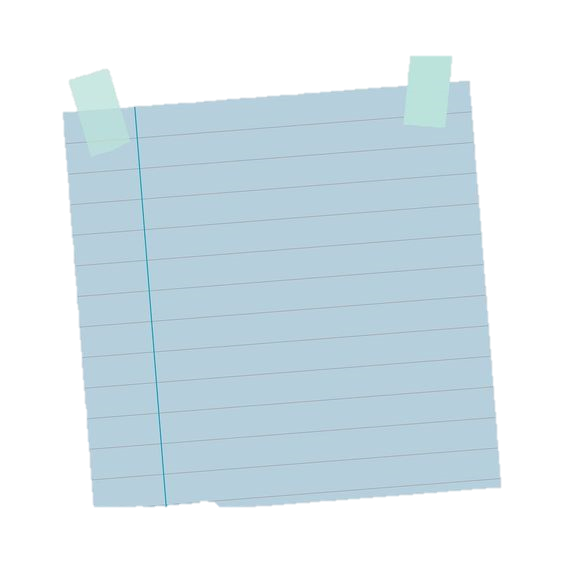 “Estrategias de soporte socioemocional”
Lograr que nuestras IE esté limpia, ordenada, señalizada y ambientada con afiches o carteles de bienvenida a nuestros estudiantes y motiven a continuar con el desarrollo de sus aprendizajes. 
Lograr que nuestros estudiantes se conozcan, generen vínculos de confianza, respeto y se integren como grupo de trabajo. 
Acciones que permitan a los y las estudiantes expresar sus sentimientos y emociones.
Dialoguen y adopten acuerdos de convivencia escolar.
Acciones que permitan que el/los estudiantes sepan identificar situaciones y conductas de riesgo que pudieran convertirse en acoso.
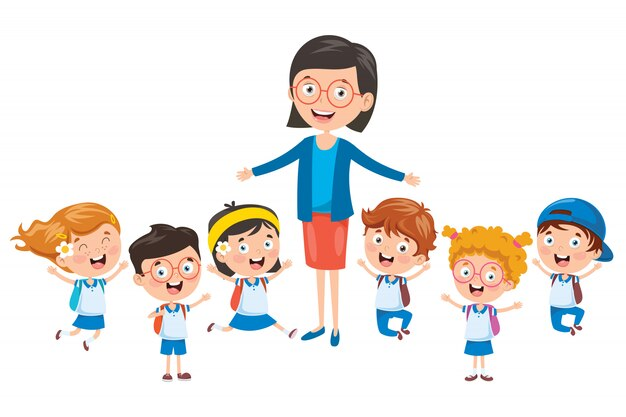 GUIA DE CONVIVENCIA ESCOLAR
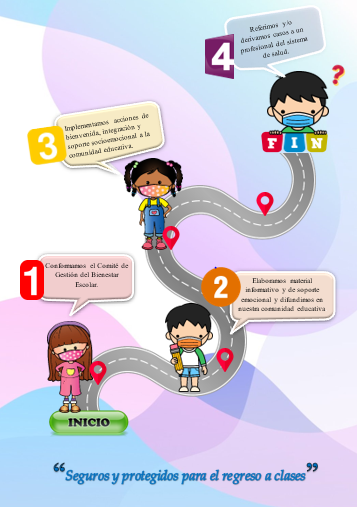 Dinámica de soporte socioemocional
¿Qué TE CAUSA TRISTEZA?
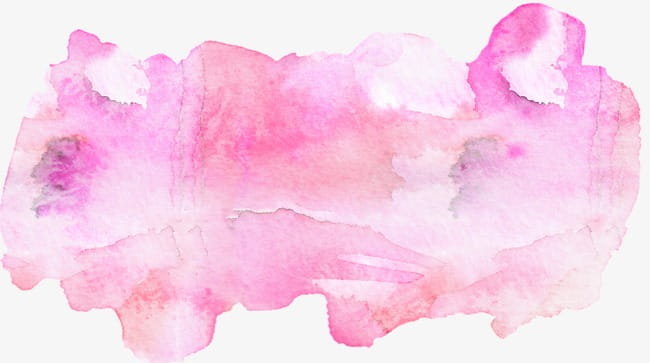 Ruleta de las emociones
¿Qué TE CAUSA MIEDO?
¿ QUE TE CAUSA ABURRIMIENTO?
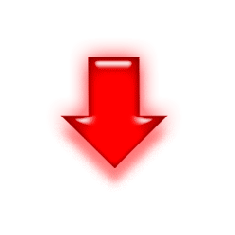 ¿Qué TE CAUSA CALMA ?
¿Qué TE CAUSA SEGURIDAD ?
Play
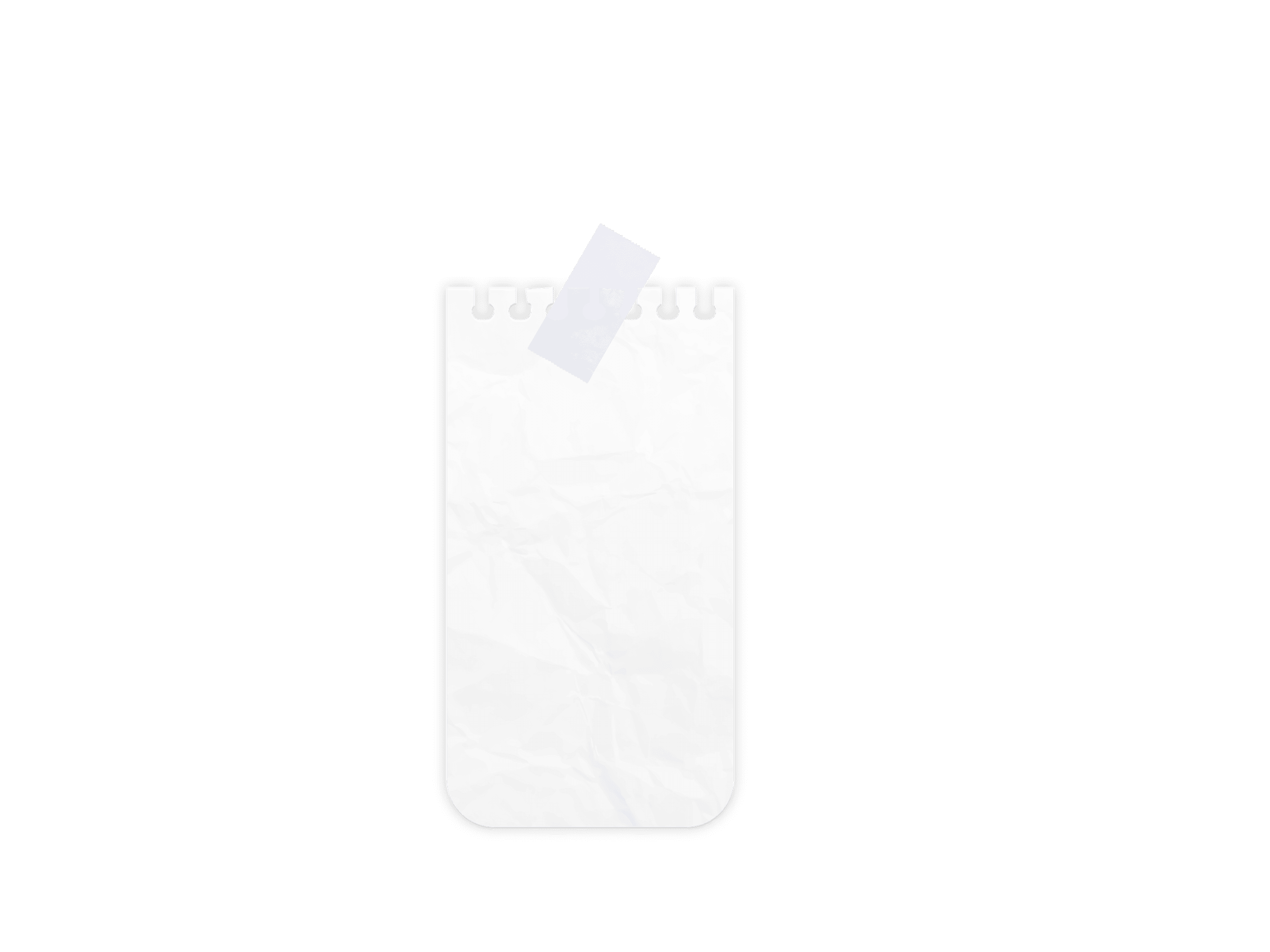 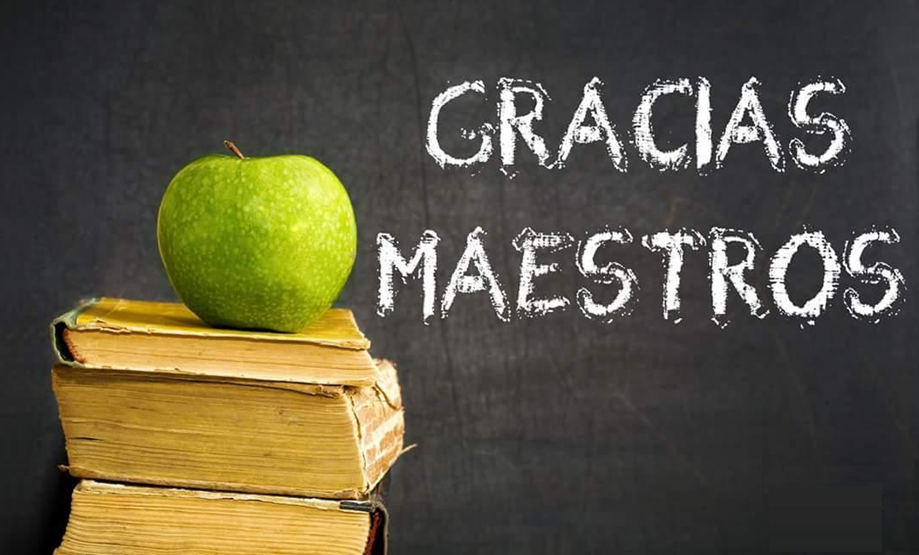 Equipo de Convivencia Escolar
UGEL Andahuaylas.
II.EE CON MENOS DE DIEZ (10) SECCIONES:
El/la director/a asume las responsabilidades y el CONEI apoya en el cumplimiento de las distintas funciones de los comités. Los representantes de APAFA, de madres y padres de familia, tutores legales o apoderados/as y de estudiantes se mantienen.
II.EE. UNIDOCENTES
Cada comité se conforma con el/la director/a y un/a representante del personal docente y/o administrativo, en caso se cuente con personal administrativo. Las/los representantes de APAFA; madres y padres de familia, tutores legales o apoderados/as; estudiantes y CONEI se mantienen.
II.EE. MULTIGRADO (5)
Cada comité se conforma con el/la director/a de la IE y dos (2) representantes del personal docente y/o administrativo, en caso se cuente con personal administrativo. Las/los representantes de APAFA; madres y padres de familia, tutores legales o apoderados/as; estudiantes y CONEI se mantienen.
II.EE. POLIDOCENTE (6) a (10)